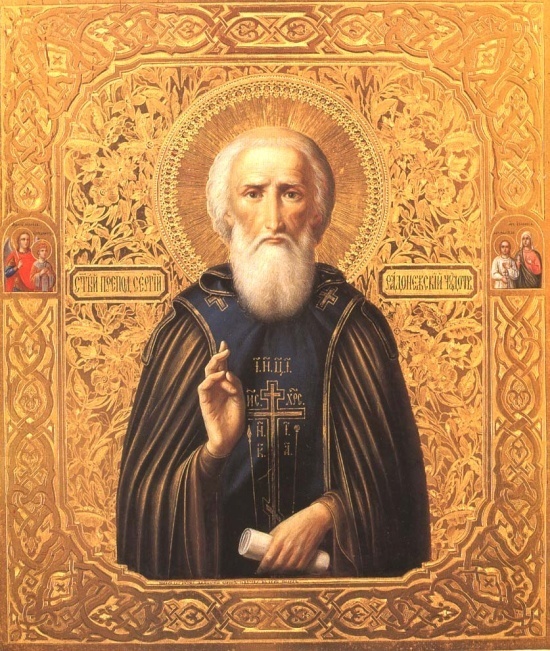 Это наша воскресная школа им. преподобного Сергия Радонежского
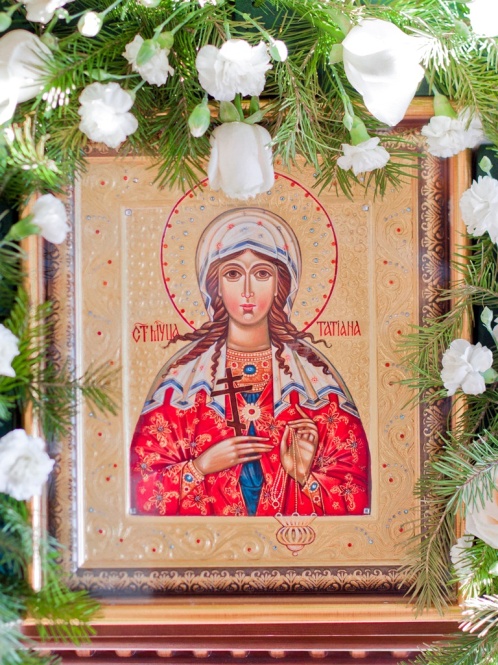 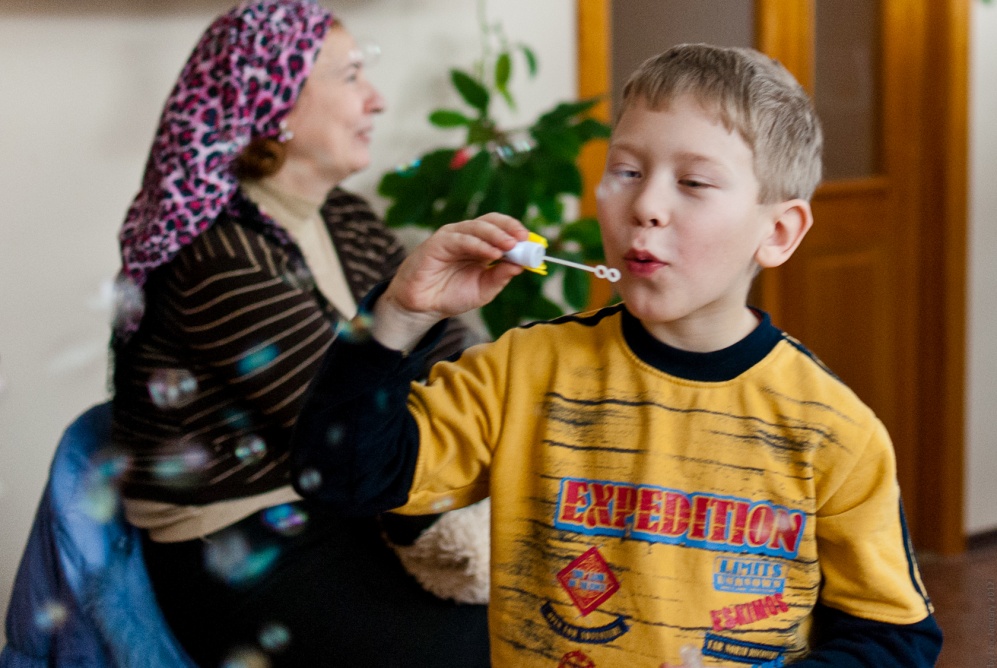 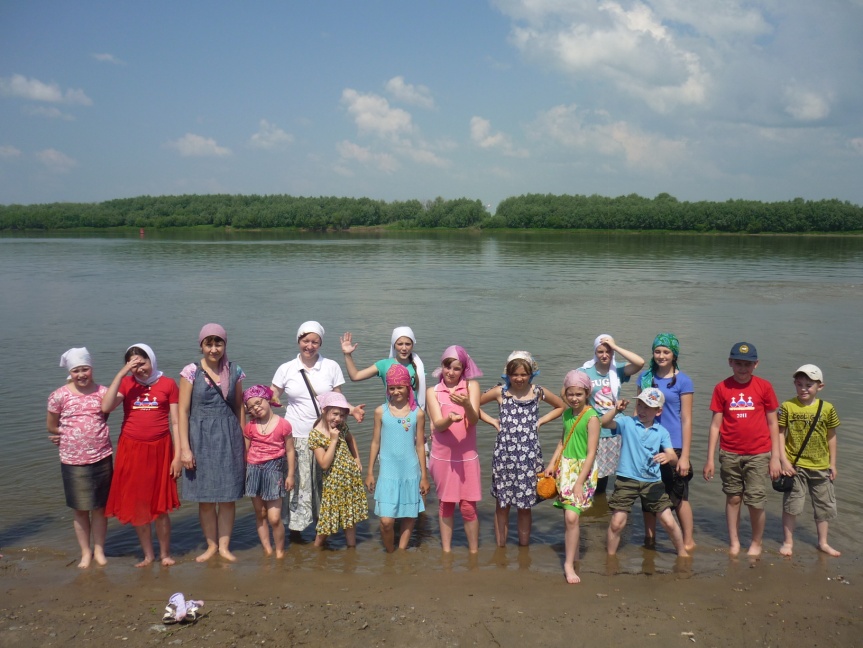 при храме святой мученицы Татианы
Воскресная школа при университетском храме была создана в 2003году
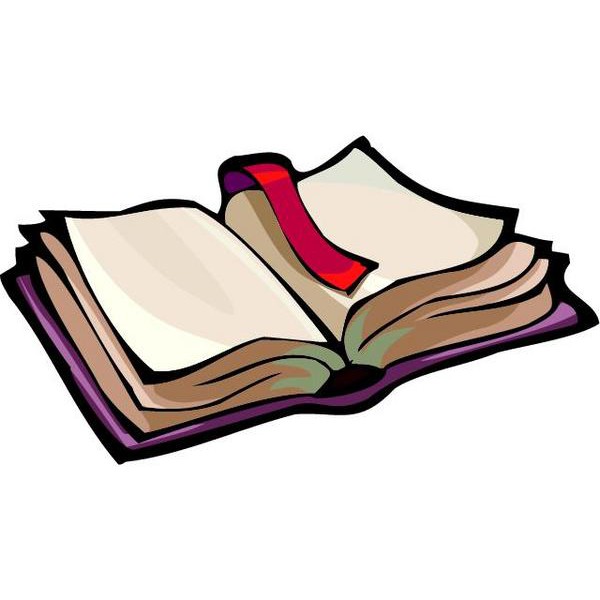 по
благословению настоятеля храма  протоиерея Александра Алексеева
Сегодня у нас в школе занимаются три группы:
Младшая – «Садовники»
 4-9 лет
Средняя – «Теоретики»
10-12 лет
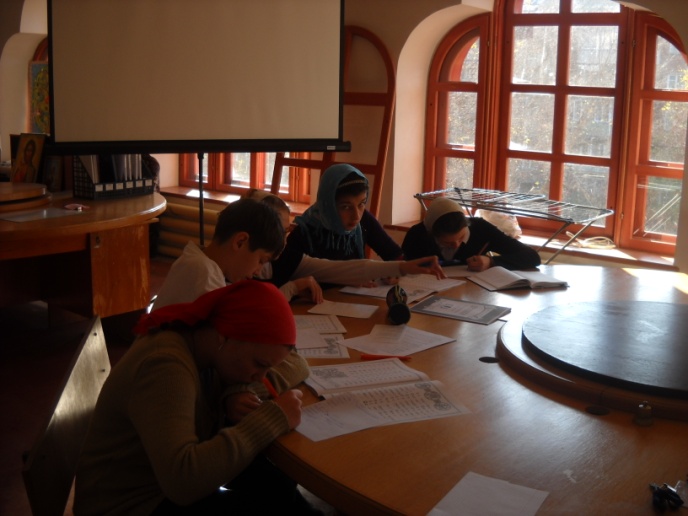 Старшая – «Миссионеры» 
 13-17 лет
Самое главное в нашей жизни – это богослужение, участие в Таинствах.  Соборная молитва – это то, что дает нам силы жить не только для себя, но и для других
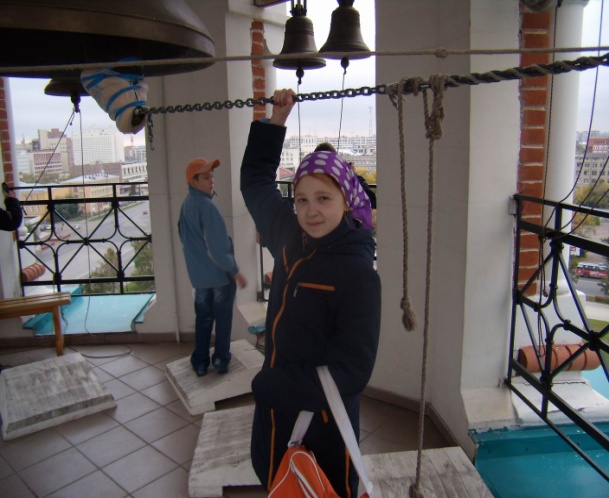 Вместе с педагогами мы учимся жить по заповедям Священного Писания, изучаем Предания святых отцов, читаем на церковнославянском языке. Особой любовью в нашей школе пользуется церковное пение
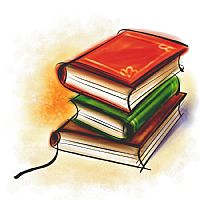 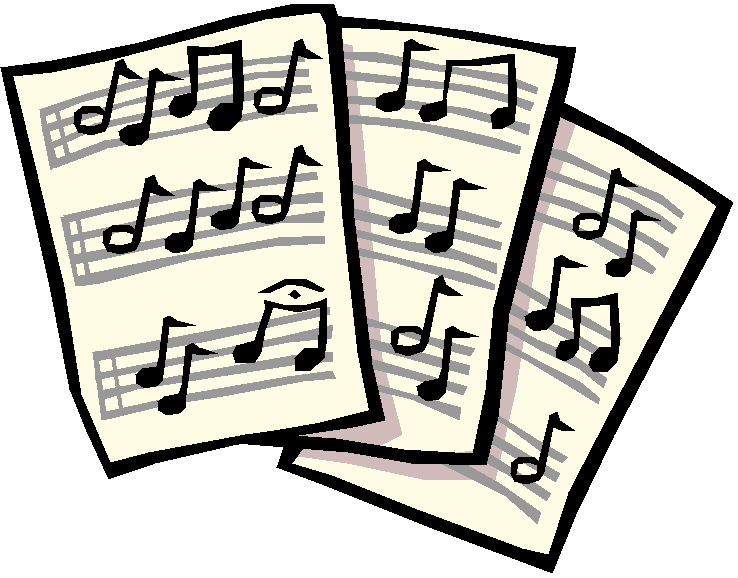 Наши педагоги:Вера Анатольевна Ольховая  Татьяна Ивановна Куличенко Дмитрий Романович Полянский Алексей Суликович Андиашвили Ксения Александровна Лепехина Елена Сергеевна ЗавьяловаКсения Витальевна Елисова
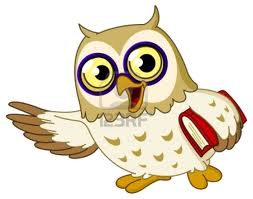 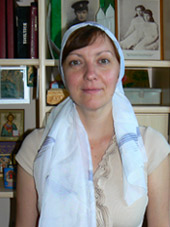 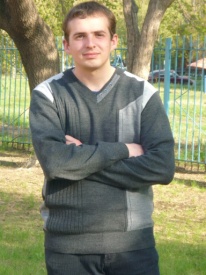 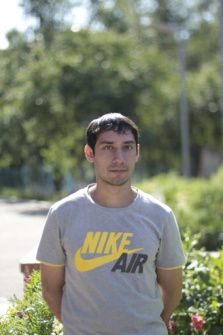 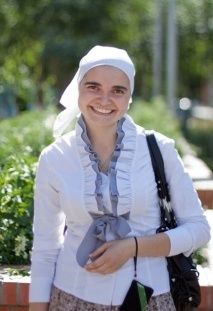 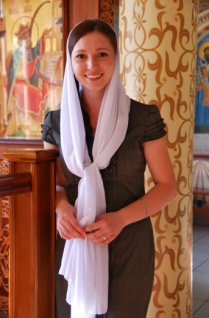 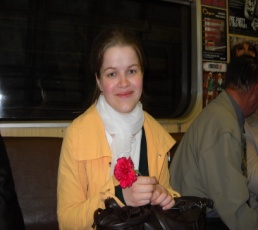 В труде преподавания нам помогают учебные пособия:1.Закон Божий для семьи и школы, составитель протоиерей Серафим Слободской. Омск, 2002 г;2. Толкование на Святое Евангелие блаженного Феофилакта Болгарского в 2-х томах. Том I. Толкование на Евангелия от Матфея и от Марка. Москва, Сибирская Благозвонница, 2009;3. Наставление православному христианину, святитель Иоанн Златоуст;                                                                                                       4. Рабочие тетради УМК «Вертоград»;5. Толкование Ветхого и Нового Завета  Б. Гладкого, А. Лопухина, св. блаж. Феофилакта, арх. Аверкия (Таушева);6. Основы православной культуры под ред. Л.П. Гладких «Мир - прекрасное творение», учебно-методическое пособие для педагогов детских садов, Курск, 2008;7. Основы православной культуры «Я иду на урок в начальную школу» общая ред. под серией иеромонаха Киприана (Ященко) ред., составитель Е.И. Смольникова. Москва, 2008;8. Жития сибирских святых, сибирский патерик;9. Жены-мироносицы: Исторический роман. Протоиерей Николай Агафонов;10. Песнь под сенью Креста, святитель Игнатий Брянчанинов.;11. Святой Апостол Андрей Первозванный. Жизнеописание и молитвослов;12. История Церкви для детей. Рассказы из истории христианской церкви от I века до половины XI. Чтения для детей старшего возраста в 2-х частях. Издание Свято-Успенского Псково-Печерского монастыря. А.Н. Бахметева
С большой радостью мы отправляемсяв паломничества: в соседний храм и за несколько сотен километров
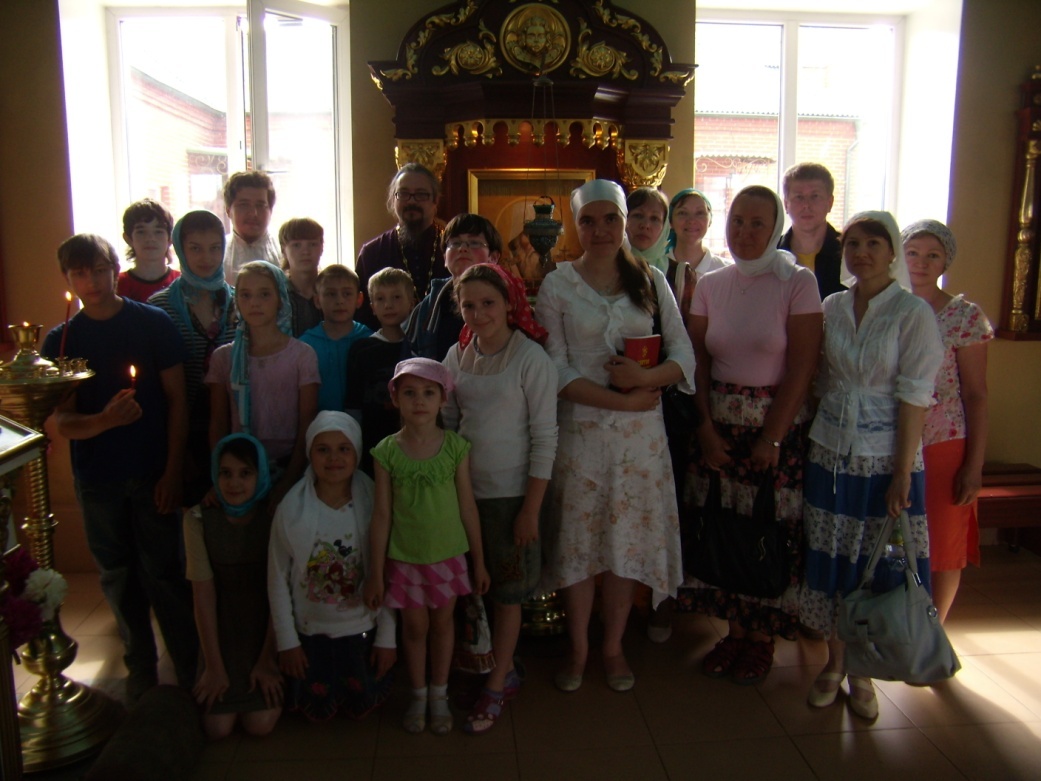 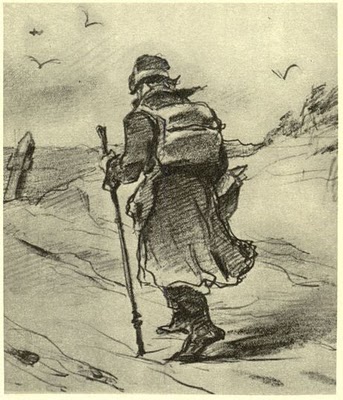 Радостью Пасхальных и Рождественских дней мы делимся с нашими прихожанами – готовим концерты и небольшие сувениры, сделанные своими руками
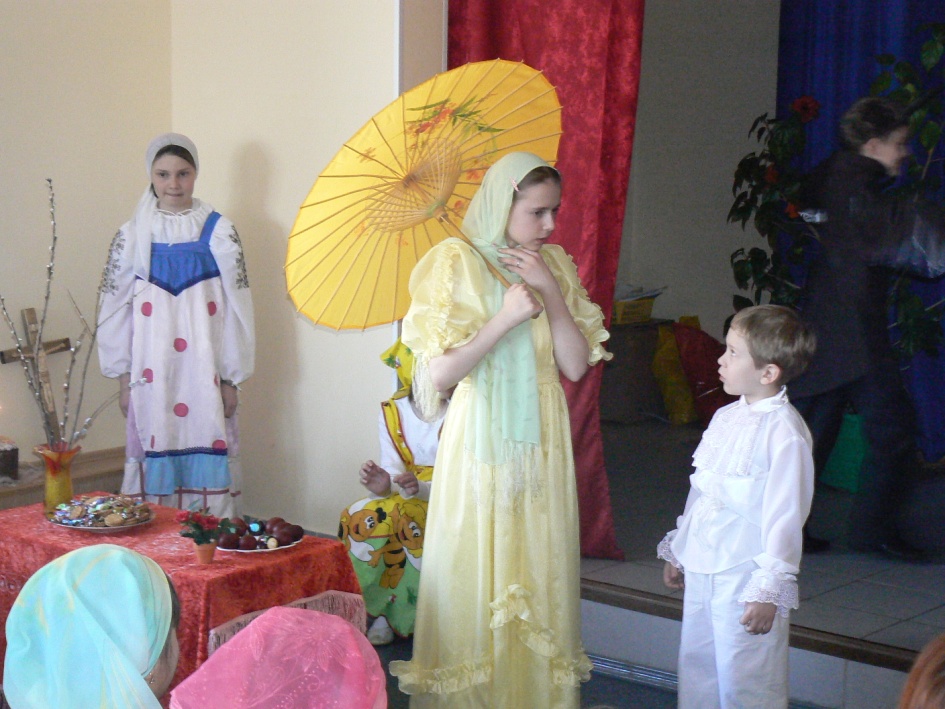 …а если наш приход не может вместить всех желающих,  мы сами едем в гости и ставим спектакли на приходах и в детских домах
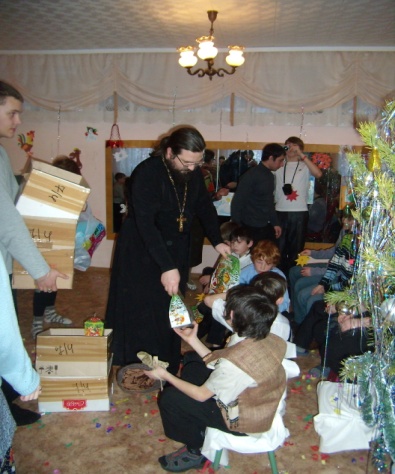 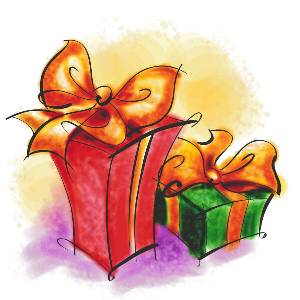 Наша воскресная школа – постоянный участник православного фестиваля «Преображение»
Мы проводим детские конференции по житиям святых
Катаемся со снежной горы и устраиваем дружные пикники.Делу время – потехе час!
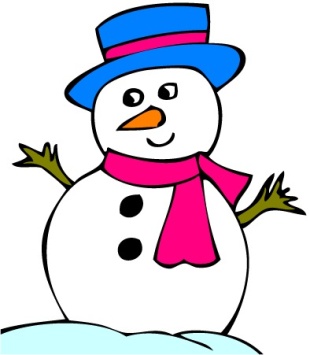 И даже летом мы не расстаемся, а встречаемся в приходском детском лагере
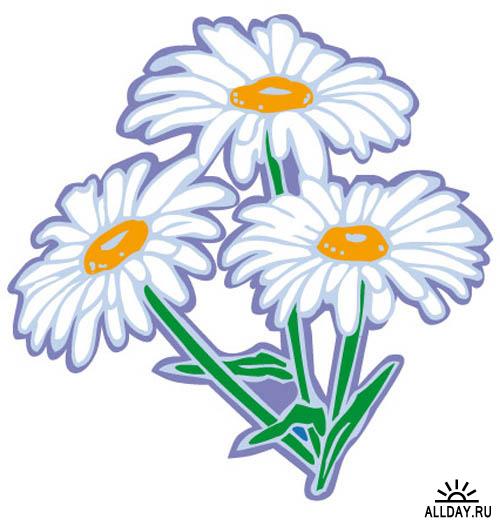 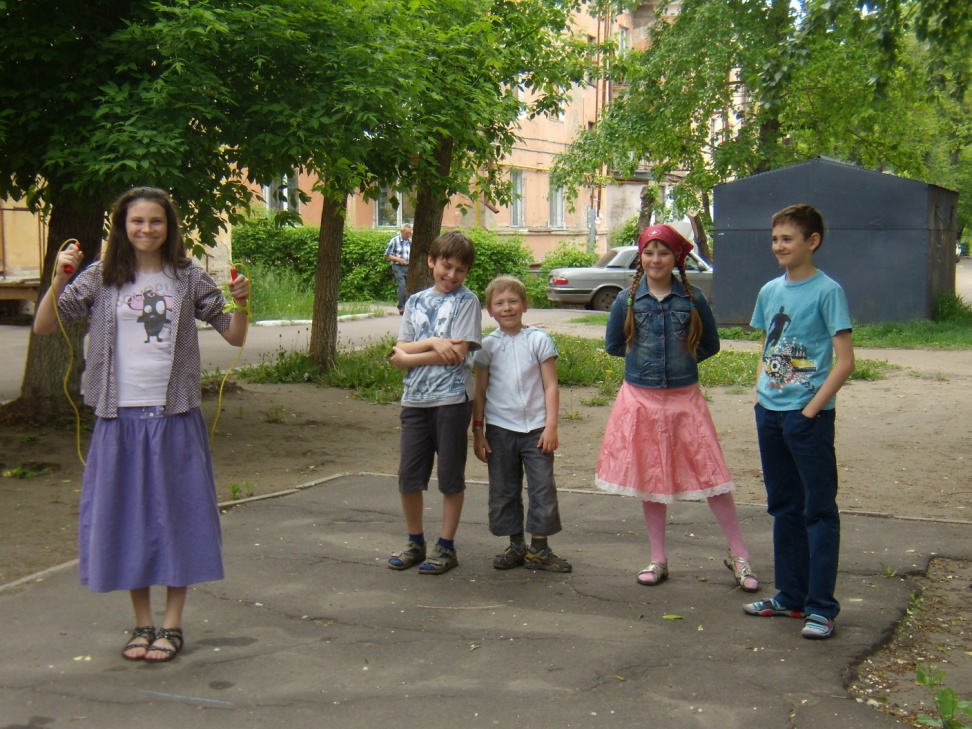 За эти годы мы стали
большой дружной семьей
… но мы всегда рады новым друзьям!К нам можно прийти в любое воскресенье по адресу: ул. Андрианова 32аили позвонить по телефону: 62-78-68 с утра и до вечера
До скорой встречи!